HAPI Tool
Finding relevant information in eStar
ADT Events
Summary Tab
ADT Transactions
Shows transfer date/time between units and can also help estimate time in OR
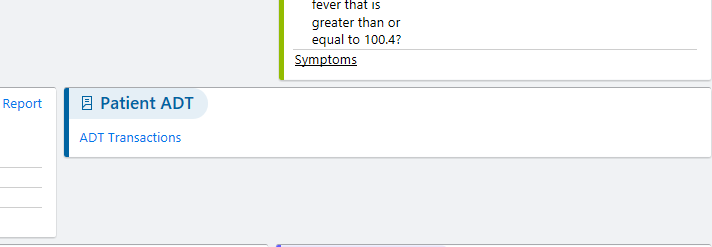 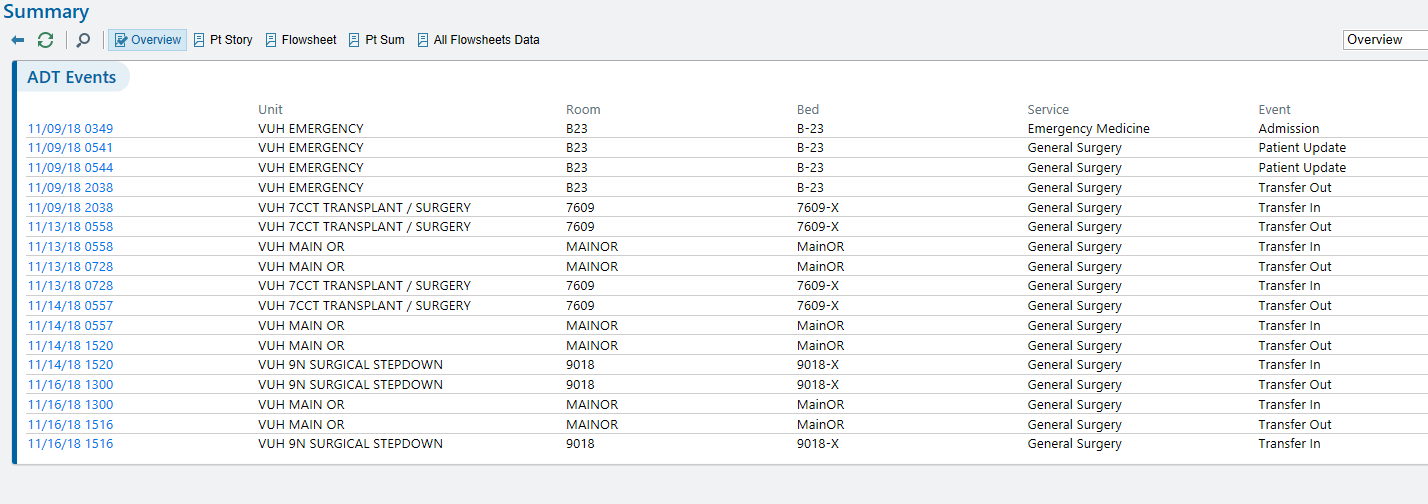 Braden row
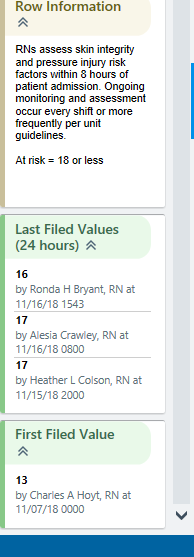 Shows First Filed Value (Admit Braden) and Last Filed (Current)
OR Information (Time in OR, Positioning)
CHART REVIEW
Encounters
Anesthesia Event
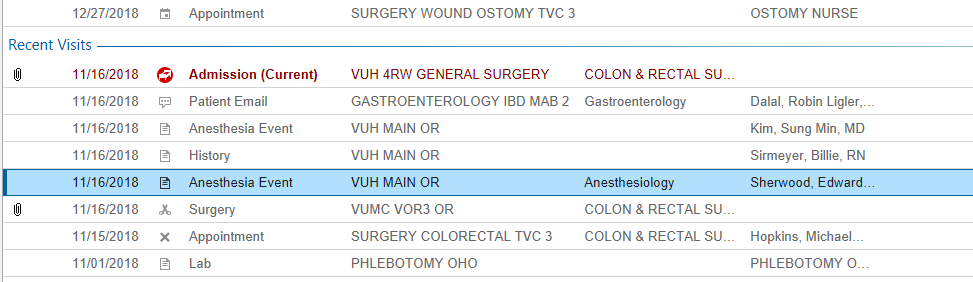 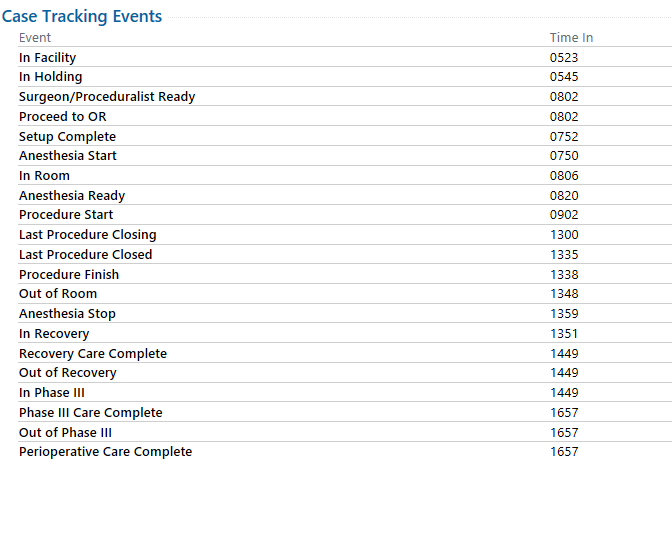 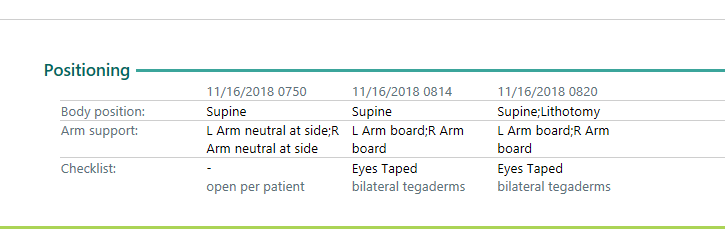 Contributing Factors
PI development is a multifaceted process
In some cases PI’s are unavoidable
Even though the provider evaluated the individual’s clinical condition and pressure ulcer risk factors; defined and implemented interventions consistent with individual needs, goals, and recognized standards of practice; monitored and evaluated the impact of the interventions; and revised the approaches as appropriate (NPUAP)
Public policy is not consistent among settings
Intrinsic and extrinsic risk factors
Some risk factors are not modifiable
HOB elevation
It is understood that often HOB elevation is clinically necessary
HOB elevation of 30 degrees or more increases pressure over the sacrum/ischial areas
May be a non-modifiable risk factor if patient clinically needs HOB elevated
Wound Consults
Use Search box in upper right corner of screen
“WOCN” for Simple wound
“Complex Wound” or “Plastic Surgery” for Complex
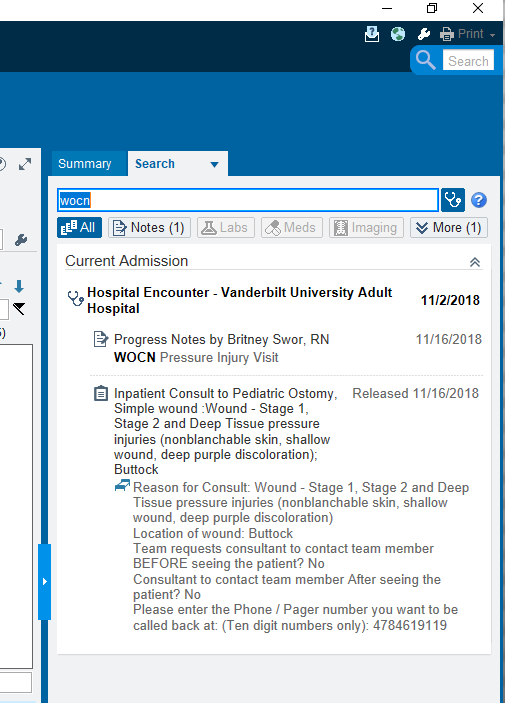 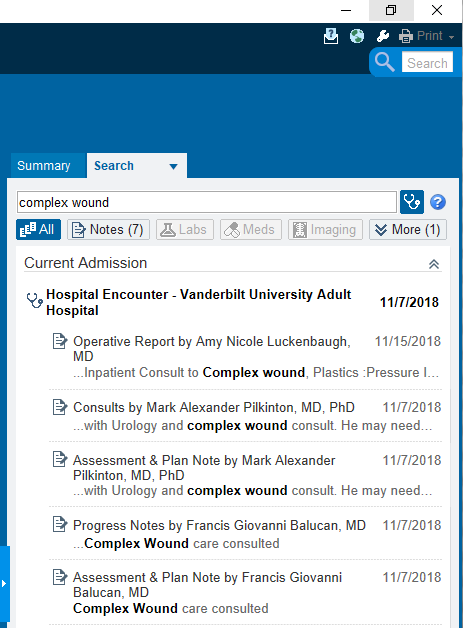